Можно ли построить глобальную ИТ компанию, не выезжая из Украины?
Круг вопросов
Что такое компания и что такое глобальная компания?
Какие перспективы у украинских предпринимателей в Украине?
Какие особенности (плюсы/минусы) ведения бизнеса в Украине и за рубежом?
Венчурные деньги и их роль?
Увеличился ли отток специалистов в последние годы и с чем это связано?
Какие условия в Украине необходимо создать, чтобы отток талантов с каждым годом только уменьшался?
Startup
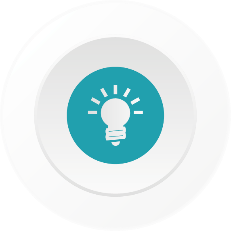 Startup – новый бизнес который имеет потенциал масштабирования. Отсюда ряд критериев.(КАК ПРАВИЛО! Всегда могут быть исключения):
достаточность ниши
отсутствие географической привязки
вирусный потенциал или понимание delivery network
Изобретение и инновация? Разница небольшая, но очень существенная.Инновация – это изобретение, вокруг которого можно построить бизнес.
Вопросы по теме:
Чего стоит идея? 
Важна ли уникальность?
Мыльный пузырь состоящий из мыльных пузырей?
Как здорово, что все мы здесь сегодня собрались. Цель?
Компания. Семантика слова.
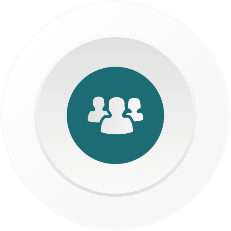 Бизнес (компания) – форма организации людей.
Компании создаются компаниями… зачастую – компаниями друзей.Соответственно «кадры решают все».  Стартапы с хорошей командой и слабой идеей рано или поздно выстреливают (через серию pivots). В обратной ситуации тонут. 
Минимально необходимая команда – та, что позволяет обеспечивать критически важные активности бизнеса на текущем этапе его развития. Соответственно во времени команда и профайл критических людей очень сильно меняется.Сегодня – незаменимый человек программист.Завтра – финансовый директор.
К теме людей как наемного персонала еще вернемся.Сейчас поговорим о фаундерах. 
Какой набор навыков и характеристик делает человека предпринимателем?
И кто такой основатель бизнеса в собственной компании - всемогущий джинили раб лампы?
Жизненный цикл компании. Этапы.
Product/Business Cycle
Re-Inventing
Business
Если совсем просто
Поиск
Рост (масштабирование)
Выход или перезапуск

На каждом этапе свои стратегии, свой набор инструментов, свои вызовы.
Business
Optimization
Market
Development
Concept
Development
Growth
Concept
Creation
Harvesting
Time
Жизненный цикл компании. Этапы. Развернем.
Если говорить о задачах
Поиск
Поиск идеи
Построение продукта
Создание или поиск рынка/ниши
Поиск или описание пользователя 
Рост
Построение компании
Департаменты и их взаимодействие
Клиенты
Поставщики
Партнеры
Канал
Выход и перезапуск
Брэнд
Публичность
Интропренеры
Если говорить о компании
Термин «компания полного цикла» в ИТ означает компанию, где есть:
Ключевые компетенции 
R&D
QA
Marketing and Sales
Support
Дополнительные
Administrative 
Finances
Термин же «глобальная компания» употребляется для обозначения компании, ведущей бизнес на международном рынке без привязки к специфике конкретной страны или территории.
Главный вопрос вечера.
Возвращаясь к теме – можно ли построить глобальную компанию, не выезжаяиз Украины? Я думаю правильный вопрос все же ДО КАКОГО МОМЕНТАможно строить, не выезжая?
На этапе поиска Украина – скорее плюс. 
Интернет дает глобальные возможности. 
Украина – локальные траты. 
Есть и минусы.
На этапе роста – можно, но сложно Компании либо быстро растут, либо медленно умирают. (КАК ПРАВИЛО! Всегда могут быть исключения). На самом деле, лучшее что может сделать стартап – быстро умереть. Тем самым освободив ресурсы и время фаундеров для нового проекта. Который может и взлететь. 
На этапе выхода или перезапуска, - скорее всего невозможно.Без экосистемы и инфраструктуры – вариантов выхода не будет.
Украина. Факты.
Более 70% взрослого населения имеют высшее образование.
60% украинских университетов  выпускают специалистов в области физики, химии и математики.
Имея только 1% мирового населения, страна стоит на 6 месте в мире по количеству дипломированных физиков, математиков и программистов.
Более 16000 бакалавров и более 14000 магистров в области ИТ выпускаются ежегодно.
Украина в ТОП30 списке Gartner по количеству аутсорсинговых компаний.
Viewdle, PetCube, Looksery, Preply, Jeapie, Grammarly, WhatsApp (well….)
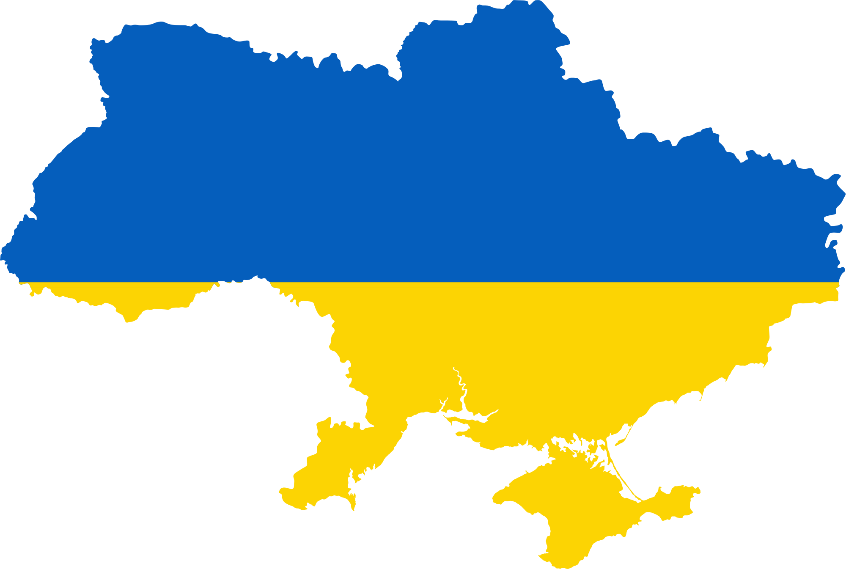 Бытие определяет сознание.
Экосистема и инфраструктура – кроме того, что это красивые слова — это ещеи конкретные понятия.
Возможность найма профессиональных людей (компания – это люди)
Возможность нахождения финансовых ресурсов (debt, equity)
Возможности выхода.
И, опять же, к вопросу об Украине применительно к этим трем пунктам
найти людей – и да, и нет. Отсутствие индустрии означает проблему нахождения качественного персонала. 
Найти деньги –сложно, но можно.
Возможности выходаОТСУТСТВУЮТ.
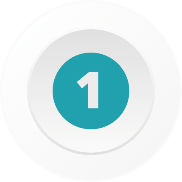 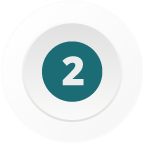 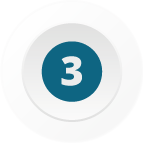 Венчурные деньги
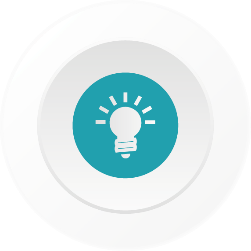 В разговоре о венчурных деньгах естьдва равно важных вопроса:
Брать или не брать?
Дадут или не дадут?
 “Брать или не брать?”  
На самом деле если вопрос стоит именно так, то есть, если есть возможность не брать - лучше не брать. Equity is a blood. You seldom want loose it. Тем не менее, так же верно, что венчурные деньги — это машина времени. Тот самый редкий случай, когда за деньги можно купить время. Итак, когда брать.В трех случаях.
На валидацию (продукта, пользователя, канала).
На масштабирование.
На pivot.
Что меняется свенчурными деньгами?

“Дадут или не дадут?”
Если есть под что давать, то могут и дать.
На самом деле вопросов намного больше…
Когда брать?
Как брать?
У кого брать?
Специфические вопросы бизнес строительства.
Структура холдинга.
Два офиса. Штаты и Украина.
Где и кого нанимать?
Управляемость?
Вопрос культуры.
Компания в Штатах – я теперь американец?
Отчетность и ее ДВЕ цели.
Проблемы роста.
Делегировать или сойти с ума?
Hire and fire.
Масштабирование, но успеха.
Pivots
Первый тайм мы уже отыграли.
Когда продавать?
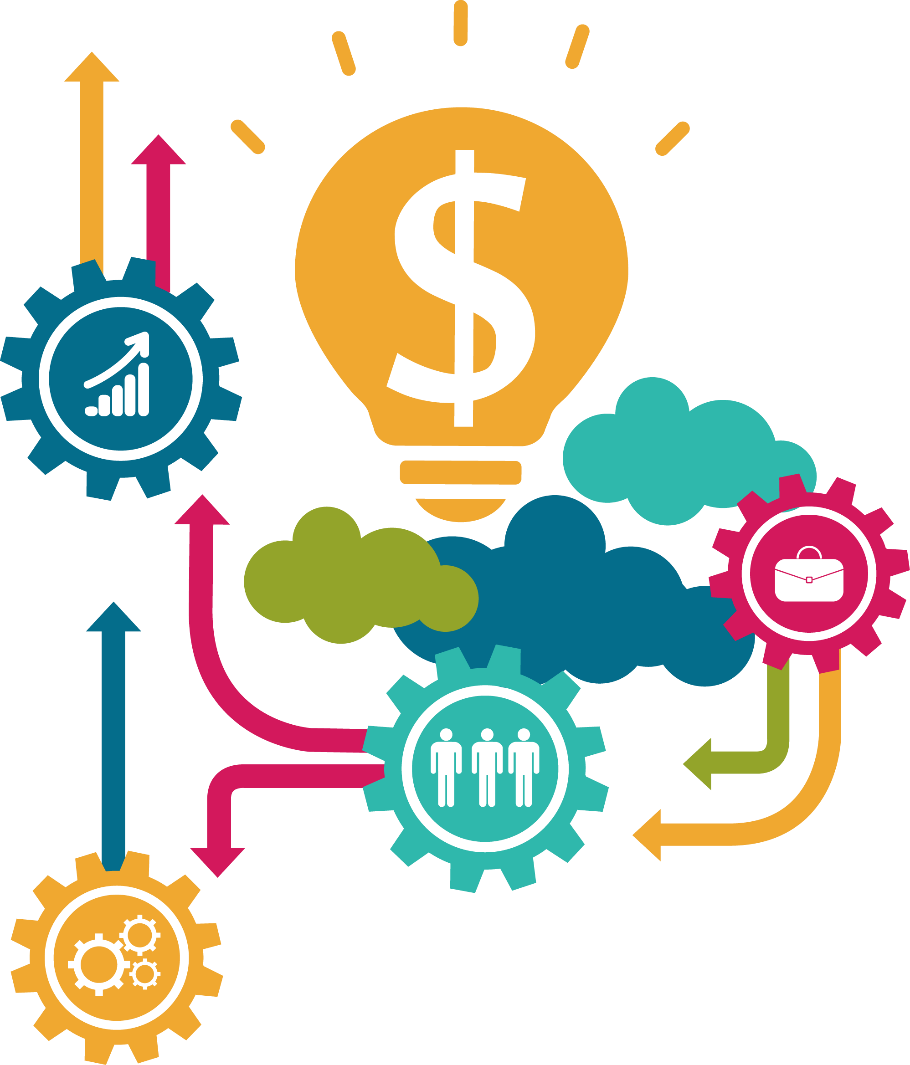 StarWind
StarWind – пример той самой глобальной компании, которая была построена из Украины. Сама по себе фраза означает«во-многом вопреки».
Компания StarWind разрабатывает и продает аппаратно-программные комплексы для организации отказоустойчивых систем хранения данных.
Компания имеет полный цикл производства:
От создания программных продуктов до организации логистики продаж аппаратных комплексов.
От R&D до продаж включая маркетинг и поддержку.
В процессе создания и строительства бизнеса мы сделали практически все ошибки, какие можно было сделать. Но и сделали работу над ошибками, потому движемся к цели.
На сегодня история еще не закончена. Компания растет. Растет ревунью и масштаб задач.
Чему научились?
Что сделали бы иначе?
Что является драйвом?
Об участниках
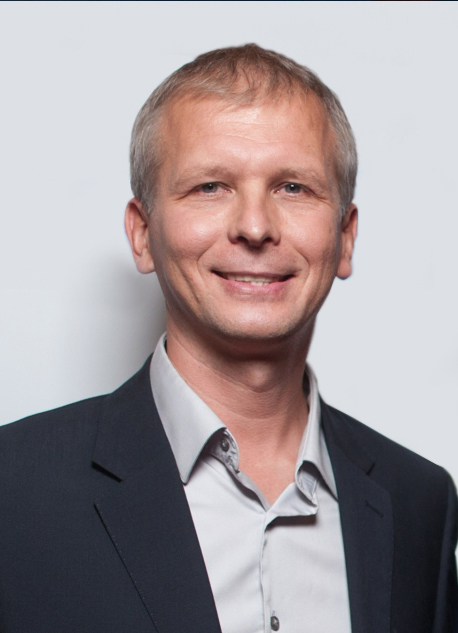 Андрей Колодюк
серийный предприниматель и венчурный инвестор, основатель и управляющий партнерв AVentures Capital.
Он начал свою предпринимательскую деятельность в Нью-Йорке в 1992 году и до сегодняшнего дня основал и построил более 10 компаний в IT, телекоммуникационной, интернет, медиа сферах с общей выручкой более $ 1 млрд.
В 2012 году вместе с партнерами запустил новый венчурный фонд - AVentures Capital, ориентированный на инвестирование в IT и веб-проекты на ранних стадиях. Основным требо-ванием к стартапам является нацеленность на мировой рынок и наличие технологической команды в Украине. 
В августе 2014 Андрей инициировал основание UVCA (Украиснкая Ассоциация Венчурного Капитала и Прямых Инвестиций), аВ ноябре 2014 года был избран Главой Наблюдательного совета Ассоциации.
Об участниках
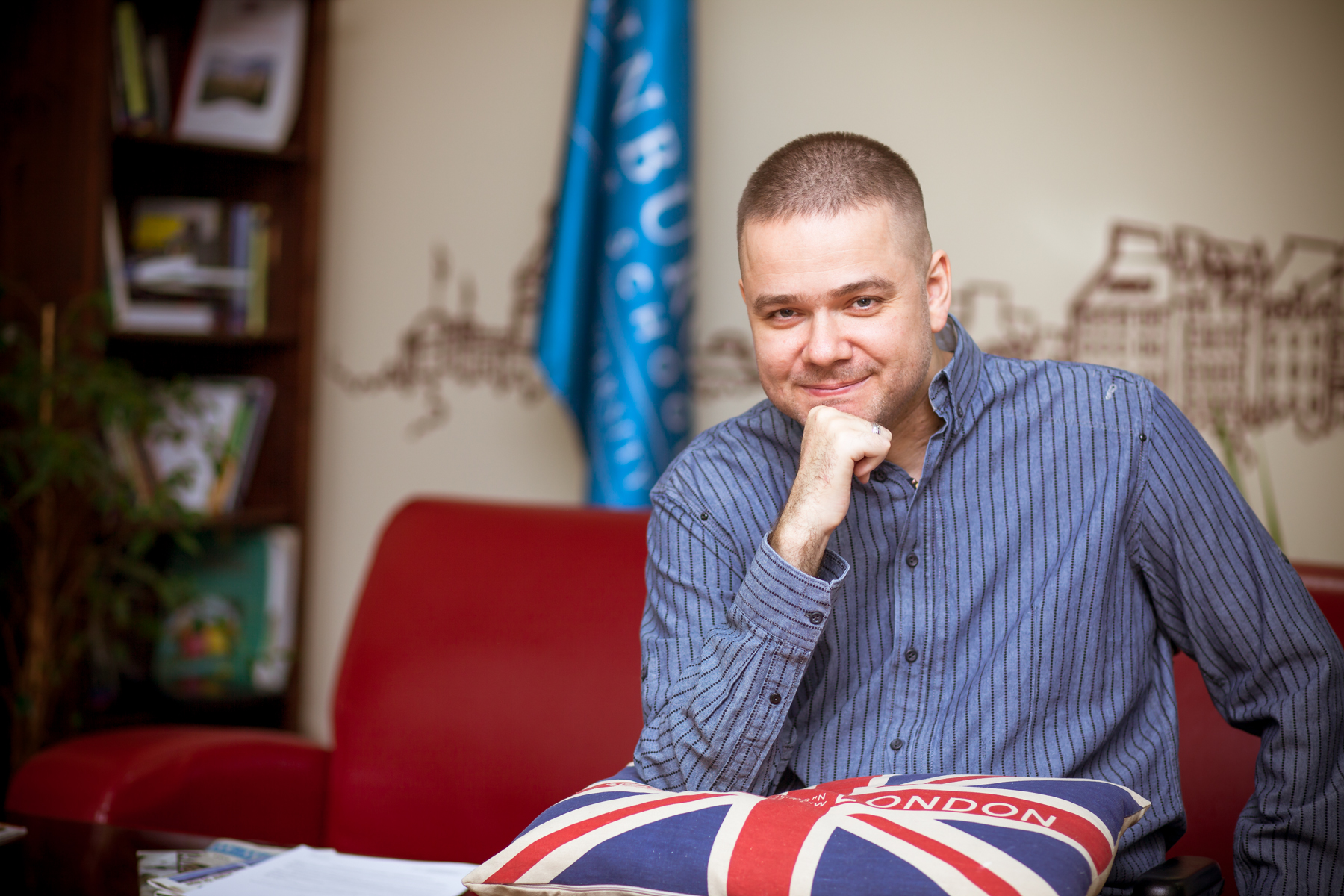 Артем Берман
является серийным предпринимателем и успешным соучредителем нескольких ИТ-стартапов. 
В 2003 году он с партнером основал StarWind Software, компанию, которая в настоящее время является крупным поставщиком отказоустойчивых решений для организации хранения данных.Артем отвечает за продажи и операции компании. 
Артем Берман получил степень бакалавра в области Экономики и Управления в ИРЭСПиП (Москва, Россия, 1997), Executive MBA в Edinburgh Business School (Heriot-Watt University, Edinburgh,UK, 2014) и сейчас делает PhD тезис вUniversitat Rovira y Virgili (Tarragona, Spain).
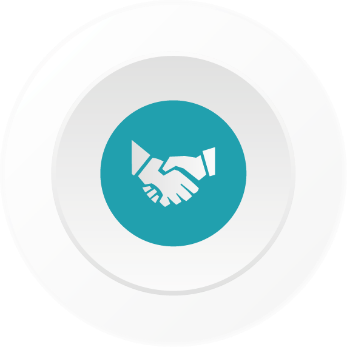 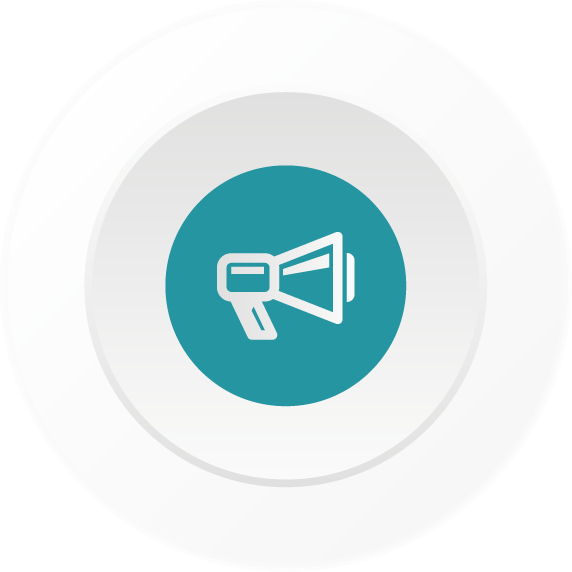 Thank you!
Questions